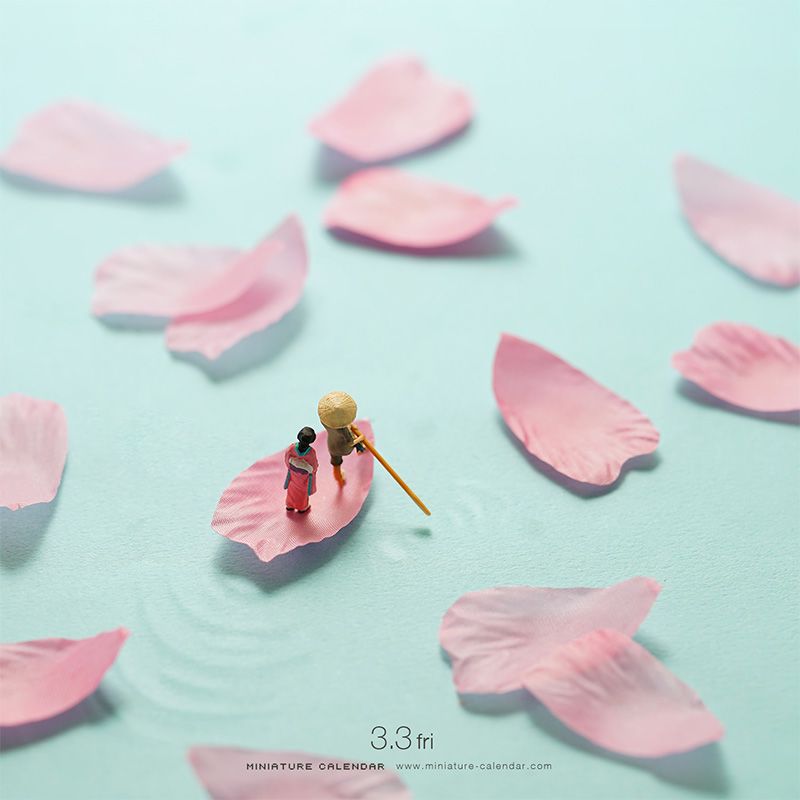 Give your most successful image to your shoulder partner for them to discuss improvements
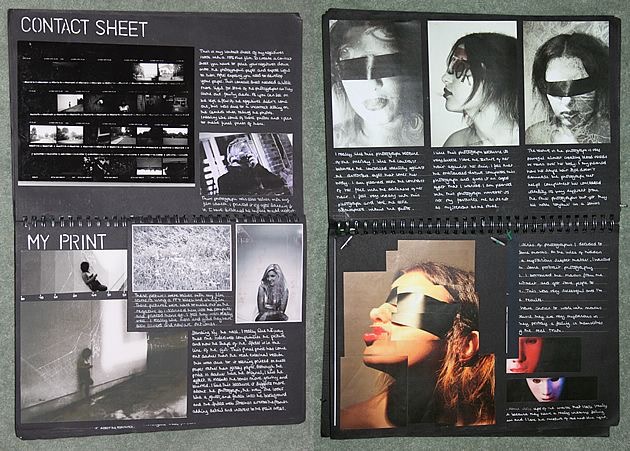 To present the results of the Little People style photo shoot.
To be able to identify the most successful images from a photo shoot.
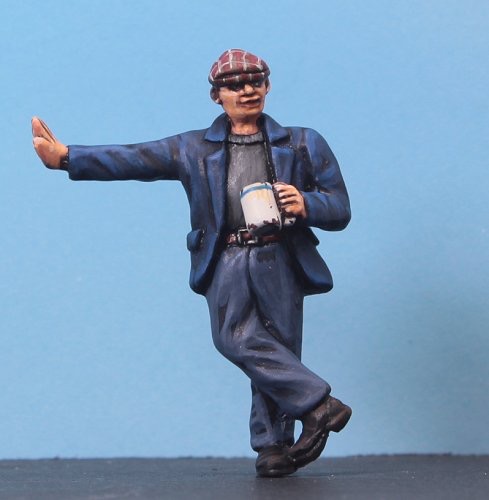 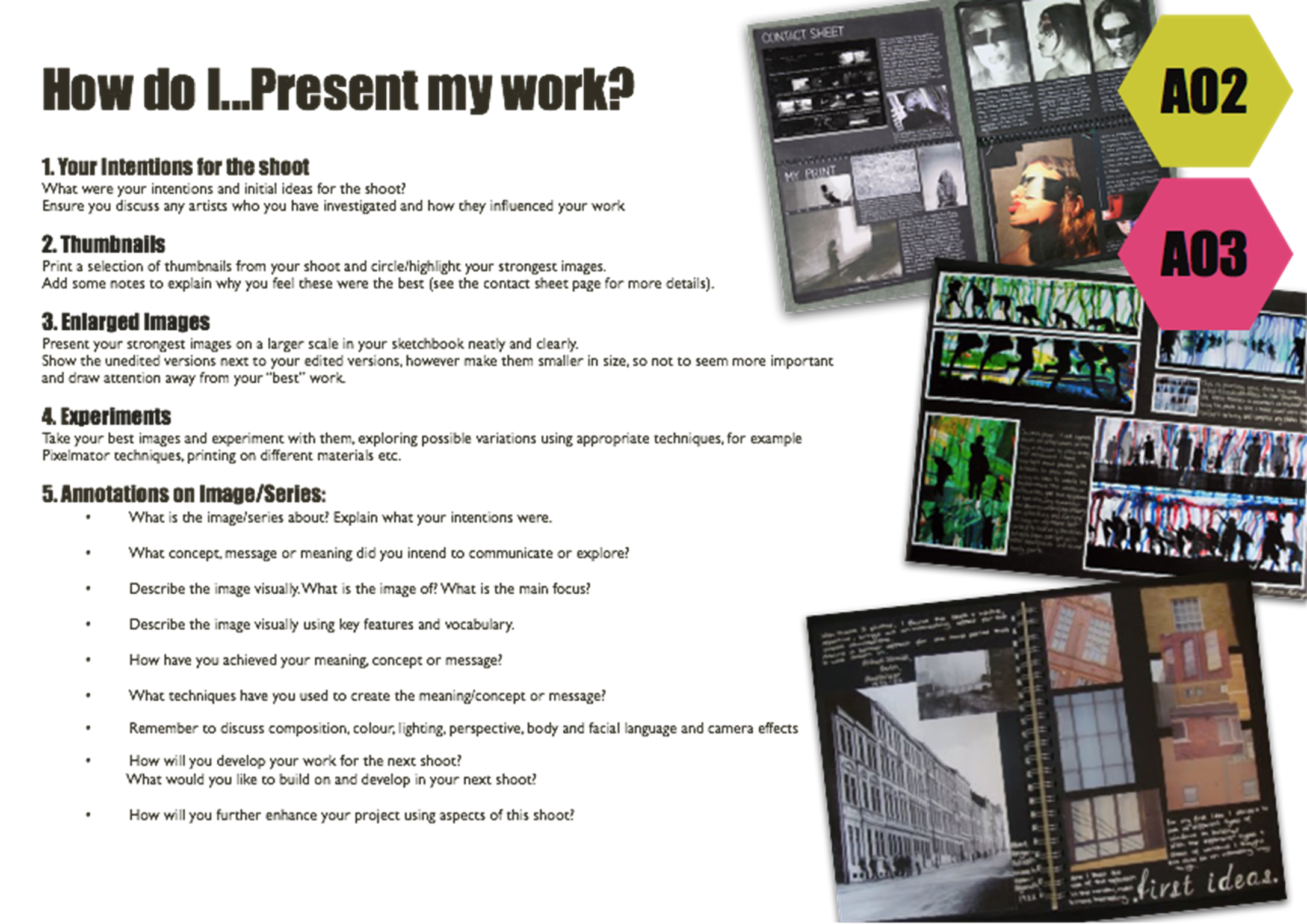 Title – Best Photos
TASK 1
Complete the thumbnail contact sheet annotations from the previous lesson.

TASK 2
Using the ‘How do I... Present my work?’ sheet and your A4/2x A5 best photo’s - present the results of your photo shoot on A3 paper (you may hand write or type up any written work).

TASK 3
Save any edited (cropped/resized) images and final images to your DRIVE in a folder called: Little People project Edits and Finals.
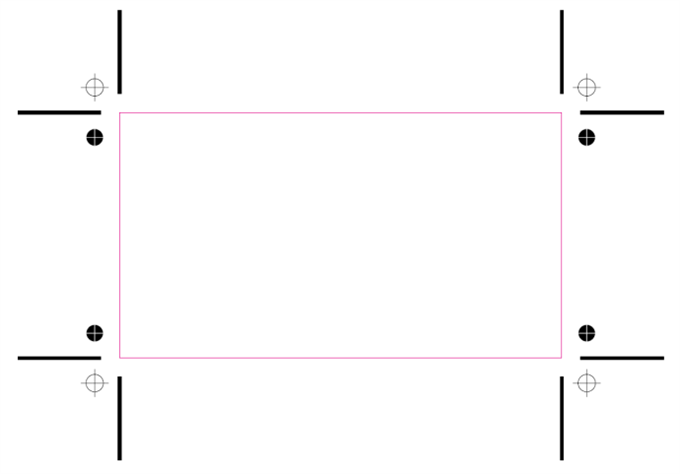 Cropping
What does this word mean?
Why might you crop an image?
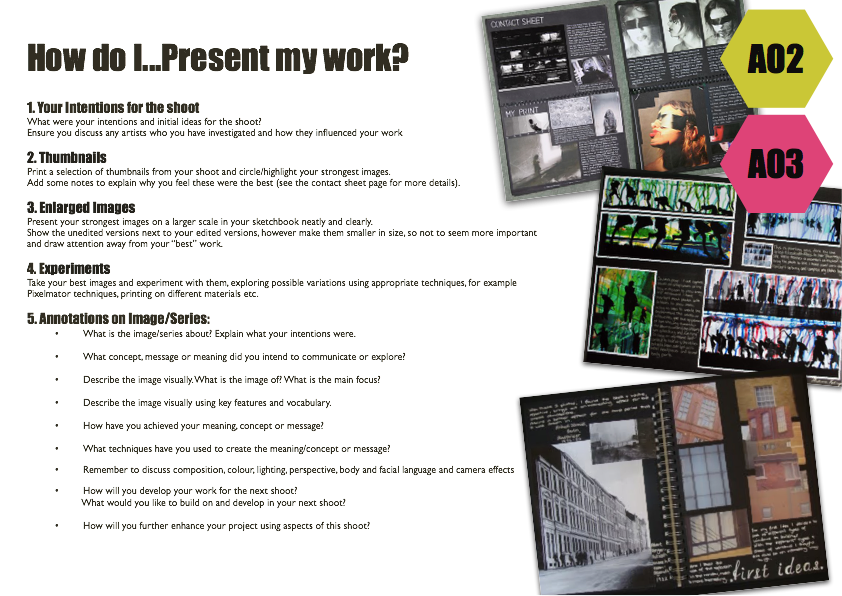